Families Helping Families at the Crossroads
FHF Crossroads Center
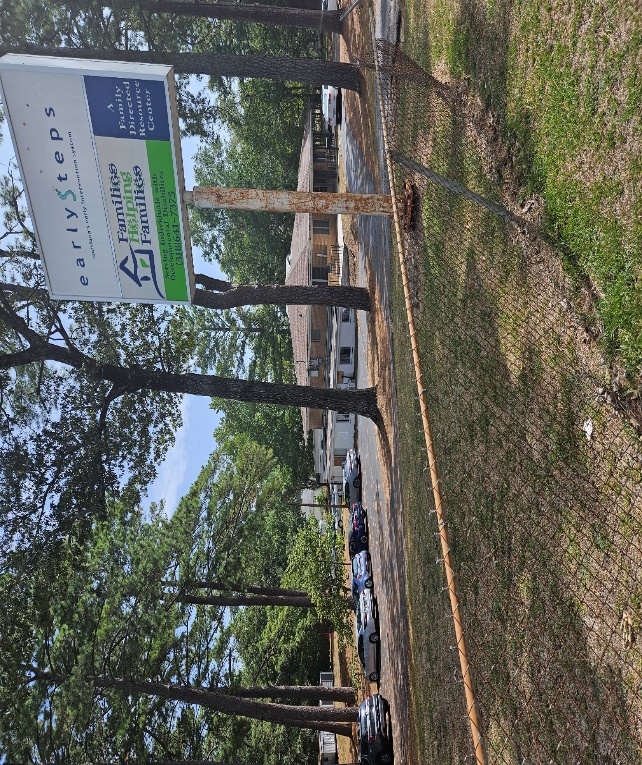 FHF Crossroads Center
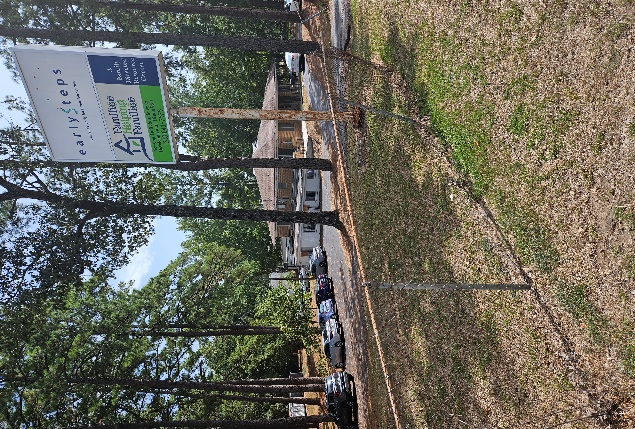 FHF Crossroads Center
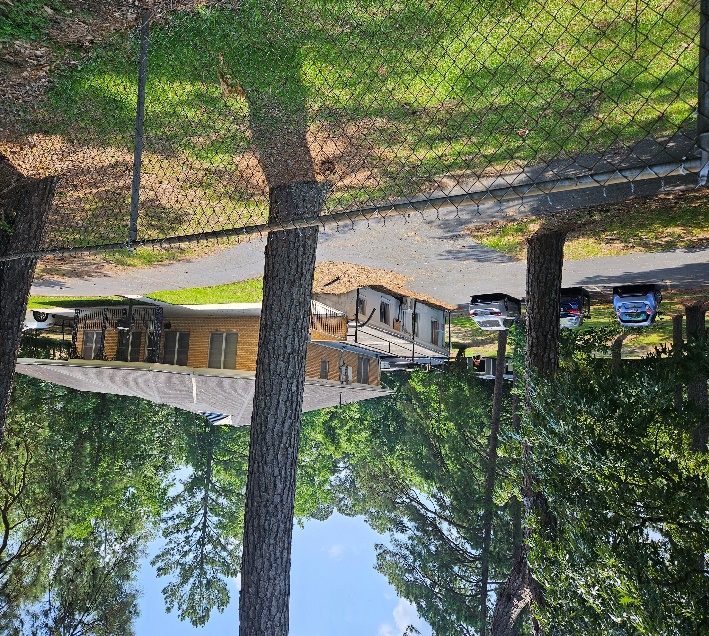 FHF Crossroads Center
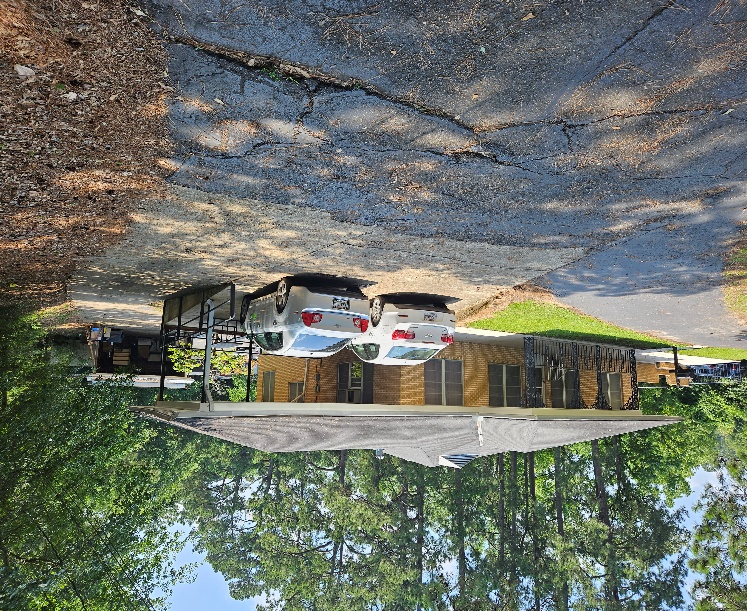 FHF Crossroads Center
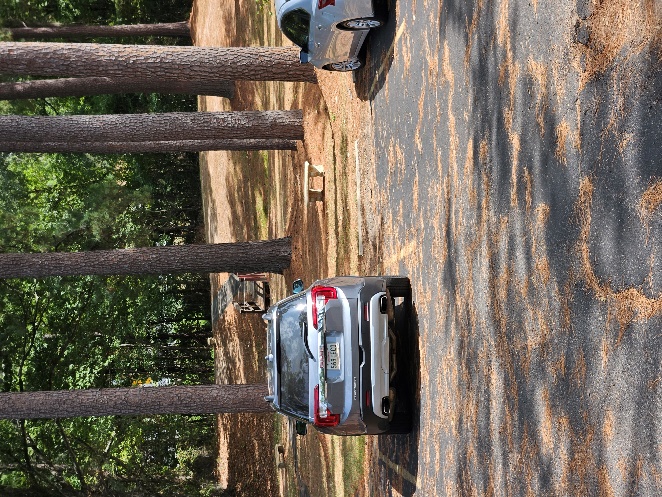 FHF Crossroads Center
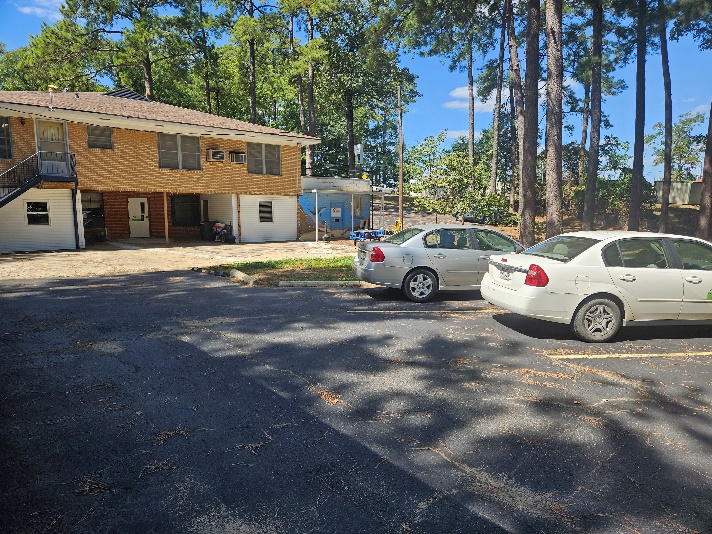 FHF Crossroads Center
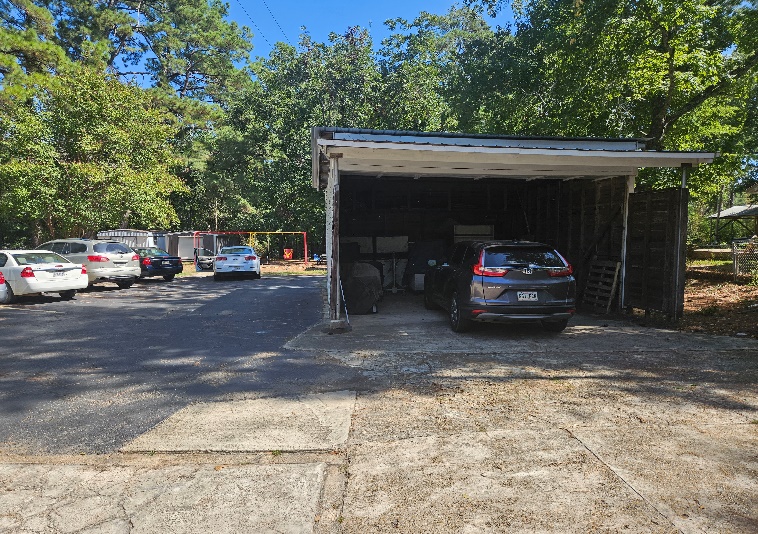 FHF Crossroads Center
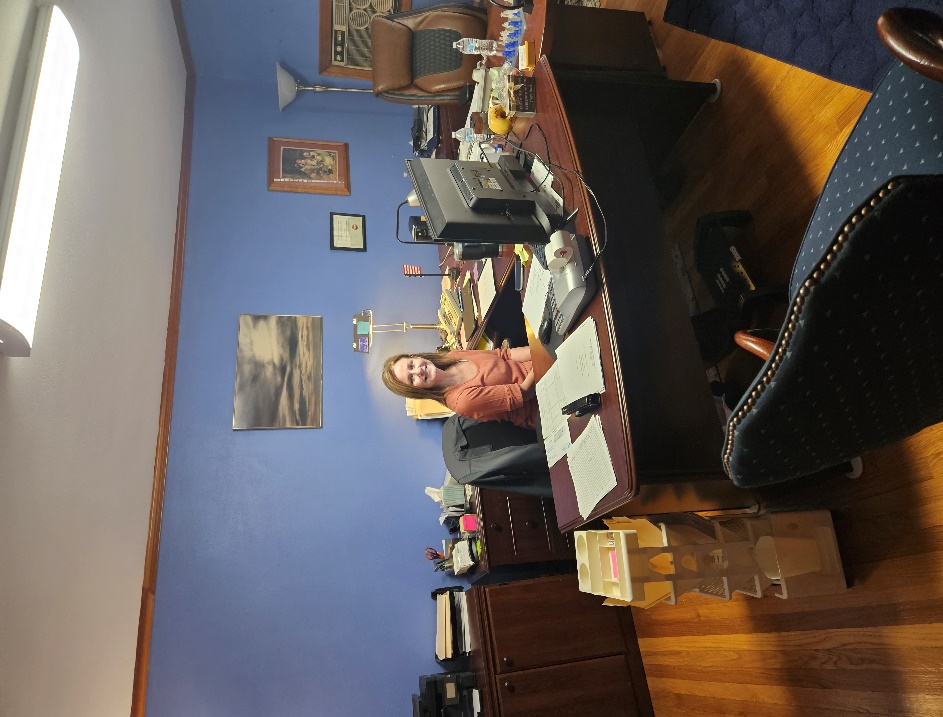 FHF Crossroads Center
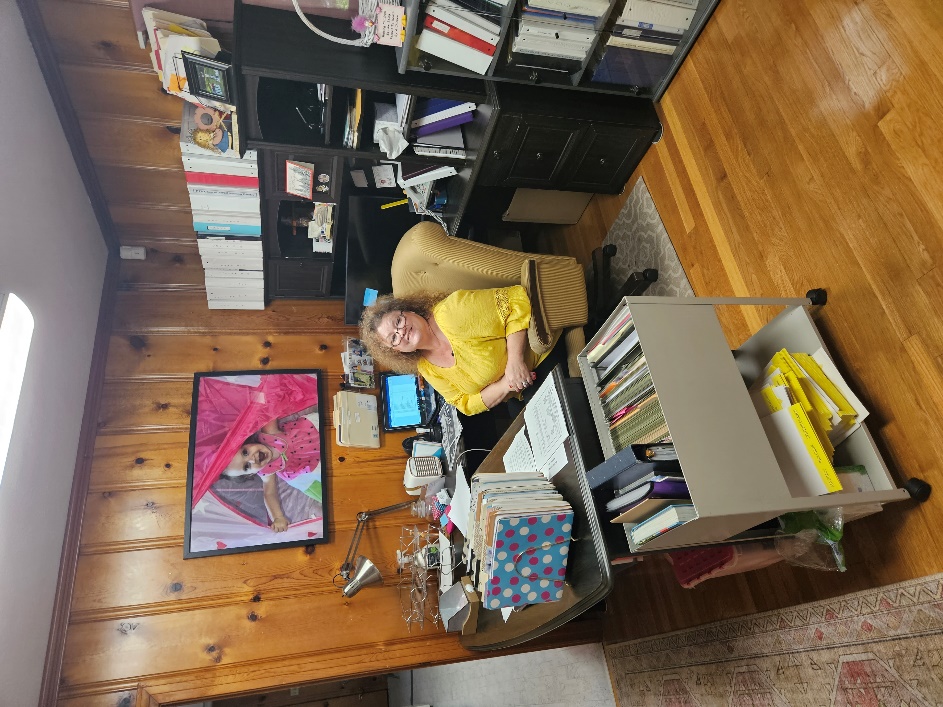 FHF Crossroads Center
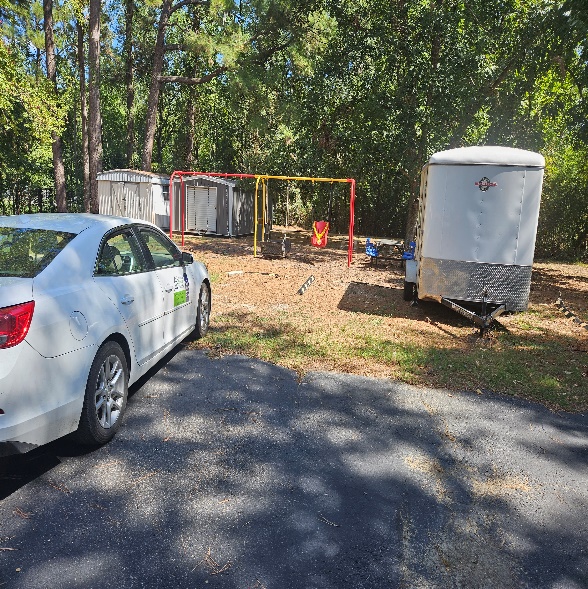 FHF Crossroads Center
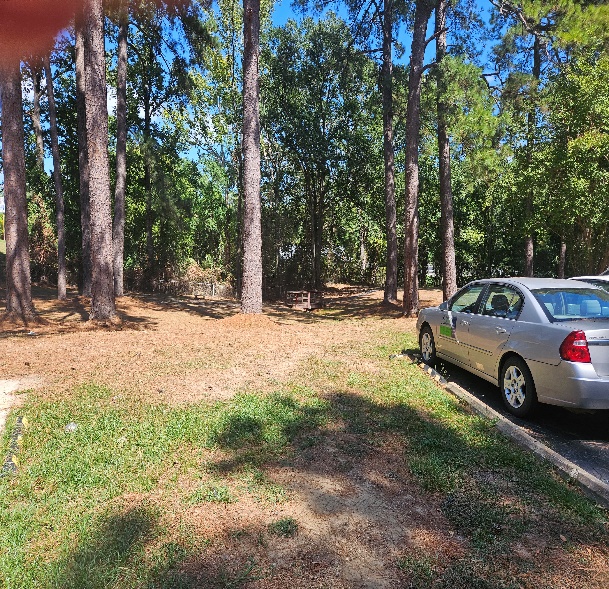 FHF Crossroads Center
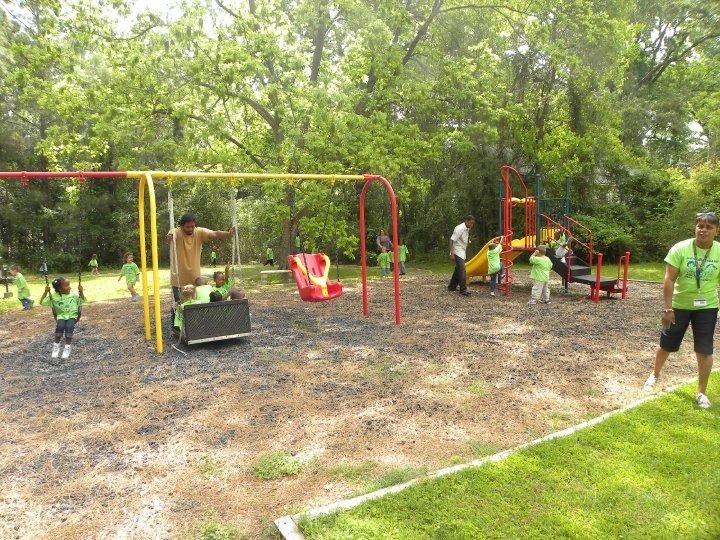 FHF Crossroads Center
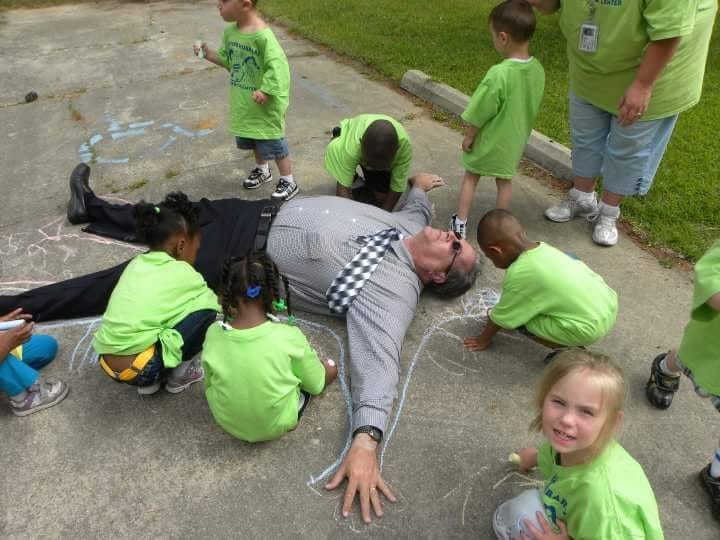